National Hydrology Project - Project and Environmental Management
Charu Jain, Environmental Specialist, The World Bank
Project Activities
Component A:  Strengthening of State-Level Water Institutions and Inter-Sector Coordination
Component B:  Modernization and Rehabilitation of Irrigation and Drainage Systems
Component  C:	Consolidation and Enhancement of Irrigation Institutional Reforms
Component D: Enhancing Agriculture Productivity and On-Farm Water Management
Component E: Next Phase
Component F: Project Coordination and Monitoring
Environmental Appraisal as per PAD
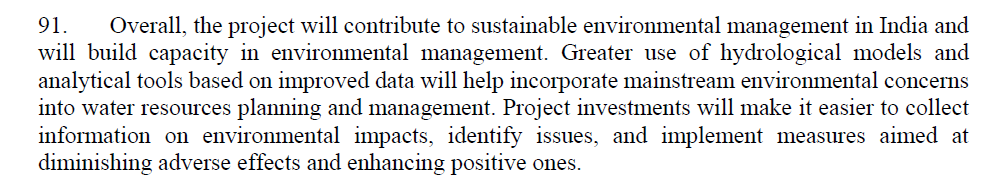 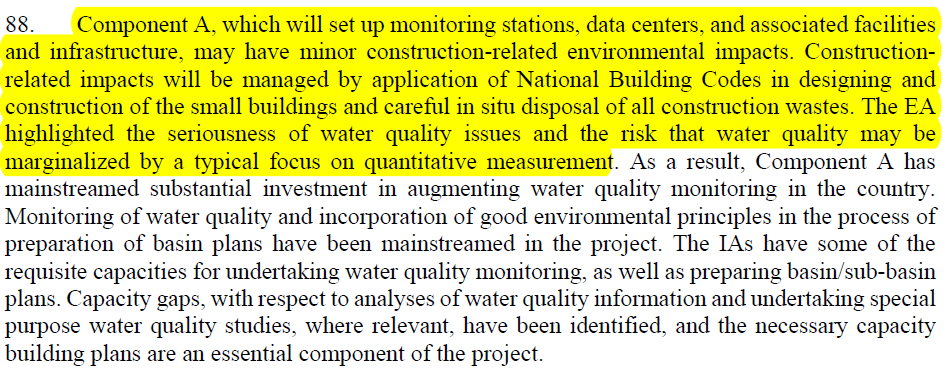 Important Steps
Screening of Works
Preparation of Environment Management Plan (EMP)
Incorporating EM requirements in bid documents for preparation of ESHS-MSIP
Ensuring quality of ESHS-MSIP
Monitoring implementation of EM requirements
Environment Management Plan
ESHS-MSIP
Guidelines will be shared by NPMU – under revision
Questions